2022 Consumer Webinar Series for  National Estate Planning Awareness Month:Unmarried Couples Estate Planning
General Disclaimer
The information and/or the materials provided as part of this program are intended and provided solely for informational and educational purposes.  None of the information and/or materials provided as part of this power point or ancillary materials are intended to be, nor should they be construed to be the basis of any investment, legal, tax or other professional advice. Under no circumstances  should the audio, PowerPoint or other materials be considered to be, or used as, independent legal, tax, investment or other professional advice. The discussions are general in nature and not person specific. Laws vary by state and are subject to constant change. Economic developments could dramatically alter the illustrations or recommendations offered in the program or materials.
2
Why Unmarried Couples Need Estate Planning?
Everyone needs an estate: wills, powers of attorney for financial matters, health care documents, etc. But what is unique about unmarried couples?
Unmarried couples don’t get the protections/treatment that a married couple does. You have a meaningful relationship, but the law doesn’t treat you as having one. You have to take steps to protect yourselves.
Example – an unmarried partner may not get visitation rights in the hospital. Worse, a family member who may be the last person you want, may not only get those visitation rights  but decision-making rights! If you don’t have family, the physician, not your partner, may make decisions!
Unmarried couples may have a specific reason for not getting married and they should have the protections they need and want based on their goals.
3
Key Steps Unmarried Couples Should Take? – Financial Powers
Designate each other as agents under powers of attorneys for financial matters.
Ensure that financial powers of attorney are on record with banks and other institutions you deal with. Banks may be hesitate to deal with an agent, especially, an unmarried partner, because of worries over financial abuse and identity theft. If the bank doesn’t know your partner they may not respond. Take the financial power of attorney and ask them to put them in your record.
4
Key Steps Unmarried Couples Should Take? – Health Care Matters
Designate each other as agents under health care documents (e.g., health care proxy) for medical decision making.
Make sure to list your partner on HIPAA forms – these are documents that permit a designated person (e.g. your partner) to access medical info. This is essential so your partner can be informed about your health care.
Be sure the HIPAA release document is in your medical records.
If you name your partner as your health care agent but that won’t give them access to your financial assets so they may not have the resources to pay for care decisions so you must address financial matters too!
5
Key Steps Unmarried Couples Should Take? – Wills/Revocable Trusts
If you don’t have a will, proper beneficiary designations, etc. you partner won’t inherit. Also, who might you consider your “child”? If you have a person, you treat and love as your child if you don’t create proper documentation they won’t inherit.
Consider designating your partner as guardian if that is what you both want. But know that the courts make the ultimate decision based on what the court views as the best interest of the child. So more might be necessary like a formal legal adoption to assure your wishes are carried out.
Address disposition of your remains. Your will is the only document in which you can designate what happens to your remains. If that is important to designate your partner as executor and expressly provide for what you want. Families and partners have battled over these emotional decisions and, whatever your wishes are, you want to avoid that. Consider making and even paying for plans in advance. Be specific!
6
Additional information
Law Offices of Max Elliott melliott@maxelliottlaw.com 
Martin M. Shenkman shenkman@shenkmanlaw.com
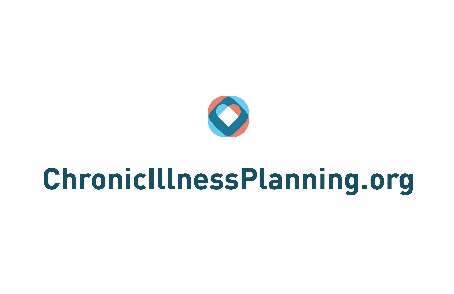 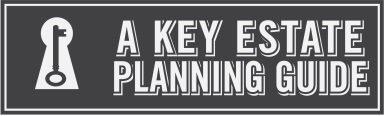 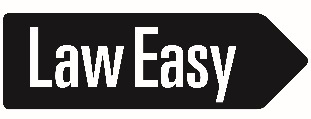 7